Northern Kentucky FAME Chapter
Founding Members - September 2014
  Bosch Automotive Steering LLC, Hahn Automation, WagStaff, Linamar, 
     L’Oreal, Mubea, Safran Messier-Bugatti-Dowty, Stober Drives

Partners
   - TRI-ED Economic Development, Kentucky Community and Technical College Schools, Gateway Community and Technical College, Tri-County School Superintendents, Cabinet of Economic Development

President:          Mike Hirsch, Bosch Automotive Steering LLC
Vice-President: Andrew Farris, MUBEA
Secretary:            Wade Williams, TRI-ED
Mary Grace Cassar
May 19, 2015
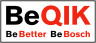 1
Internal  | <Department> | 5/14/2015 | <Filing note> | ©Robert Bosch Automotive Steering GmbH 2015. All rights reserved, also regarding any disposal, exploitation, reproduction, editing, distribution, as well as in the event of applications for industrial property rights.
NKY FAME Chapter’s Current Situation
NKY FAME Chapter’s Accomplishments
Met Bi-Weekly
Roadmap Completed
Chapter By-Laws Completed
Recruitment Plan Developed and Implemented
Memorandum of Agreement Signed with GCTCS – April

Target: 24 student to Sponsor Fall 2015
Interviews Conducted and Completed at GCTC 
20 Offers Made
Each Business in the Chapter 
GCTCS Orientation begins July 6th

Recruitment of New Chapter Members – May 2015
Steinkamp, Kruass-Maffei, Zotefoams, Skillcraft